Peninsula Anatomy Lectures
Session 2 – Oesophageal anatomy & pathology (Part 2) 
John Pascoe 
F2 Derriford Hospital
Oesophageal pathology
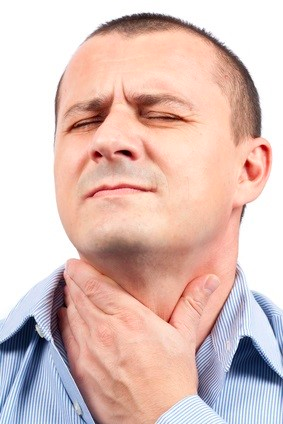 Dysphagia 

Odynophagia 

Symptoms often overlap 

Many ways to classify & differentiate
Approaching oesophageal problems
Do NOT forget the neurological causes
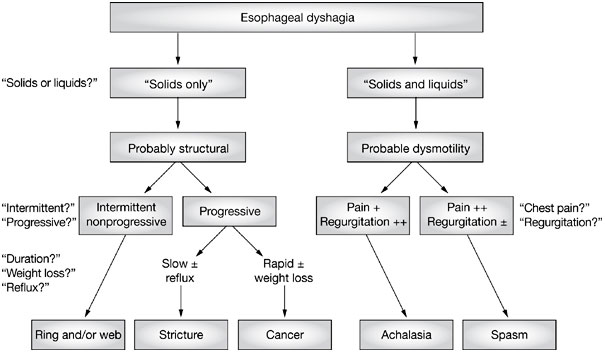 Not definitive – Think of:
Infections (thrush/herpes/pharyngitis)
Reflux oesophagitis
Investigating oesophageal disease
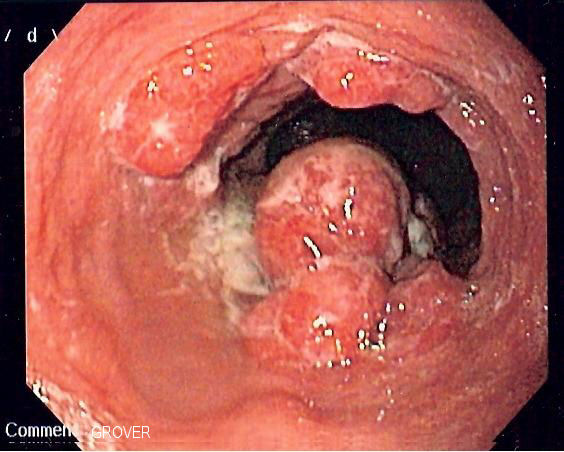 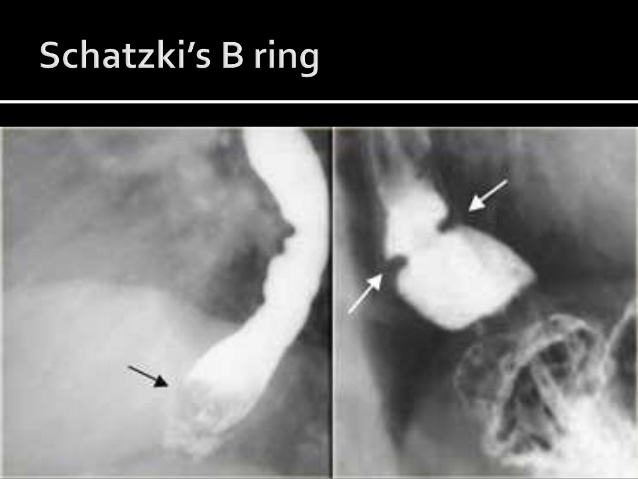 OGD 

Barium swallow

Manometery 

pH studies 

CT
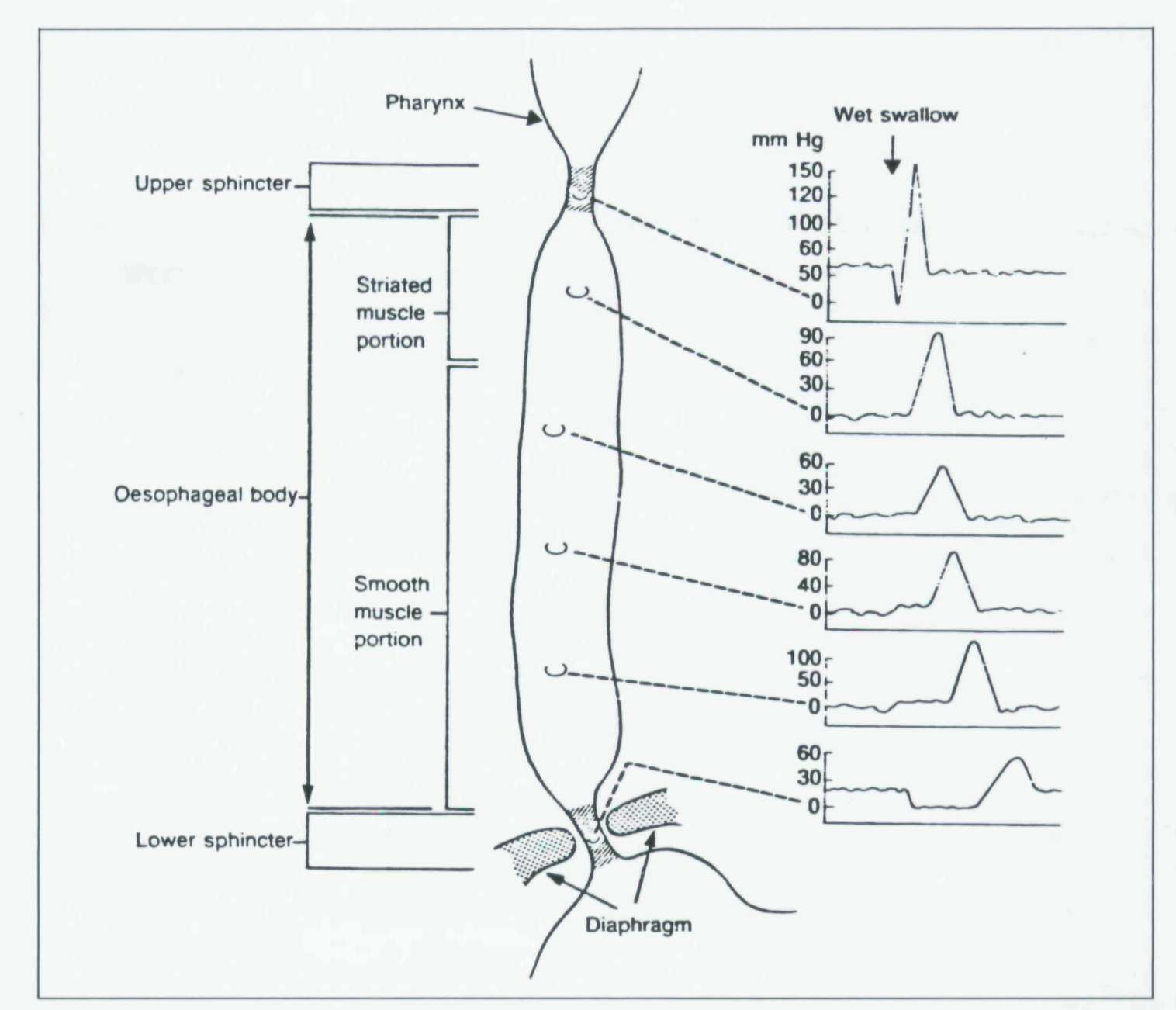 Case 1
Sarah is a 45 year old female who for a year has been suffering from worsening indigestion. She has little PMH other obesity & smoking. 
Carry on the history?
What tests do you want as the acute GP in hospital? 
What is the most likely diagnosis?
Angina 
Oesophageal Cancer 
Musculoskeletal CP 
Biliary colic
GORD
“The presence of gastric contents in the oesophagus for  a prolonged period of time”
Often associated with a hiatus hernia 
Three factors keep gastric contents from the Oesophagus
Oesophageal clearance 
LOS competence
Gastric clearance 
May lead to: 
Strictures 
Barrett’s Oesophagus**
Mild bleeding
Diagnosing GORD
Worrying features or >55
Yes
OGD with biopsies +/- CT
No
+ve
Eradication therapy
H.Pylori test
-ve
1/12 PPI
Further Ix
No improvement
OGD with biopsies +/- CT
Managing GORD
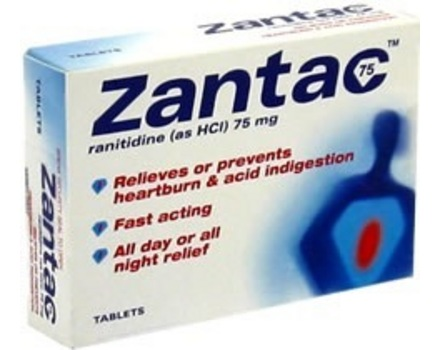 Conservative
Weight loss/stop smoking/stop drinking/avoid large meals 
Medical 
Antacids/PPI’s/Metoclopramide/H2-antagonists 
Surgical 
Most procedures aim to increase lower oesophageal competence by wrapping the stomach 
Most common procedure is a Nissen’s fundoplication
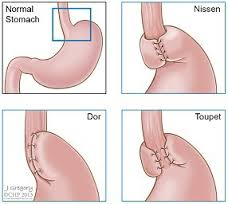 Hiatus hernia
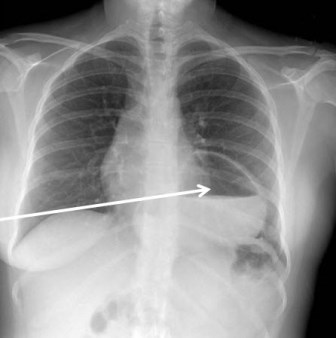 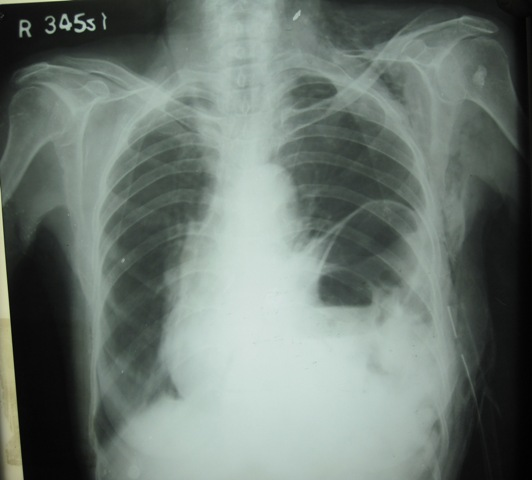 “The protrusion of an organ, usually the stomach, through the oesophageal hiatus in the diaphragm” 

Often asymptomatic. 

May be associated with GORD
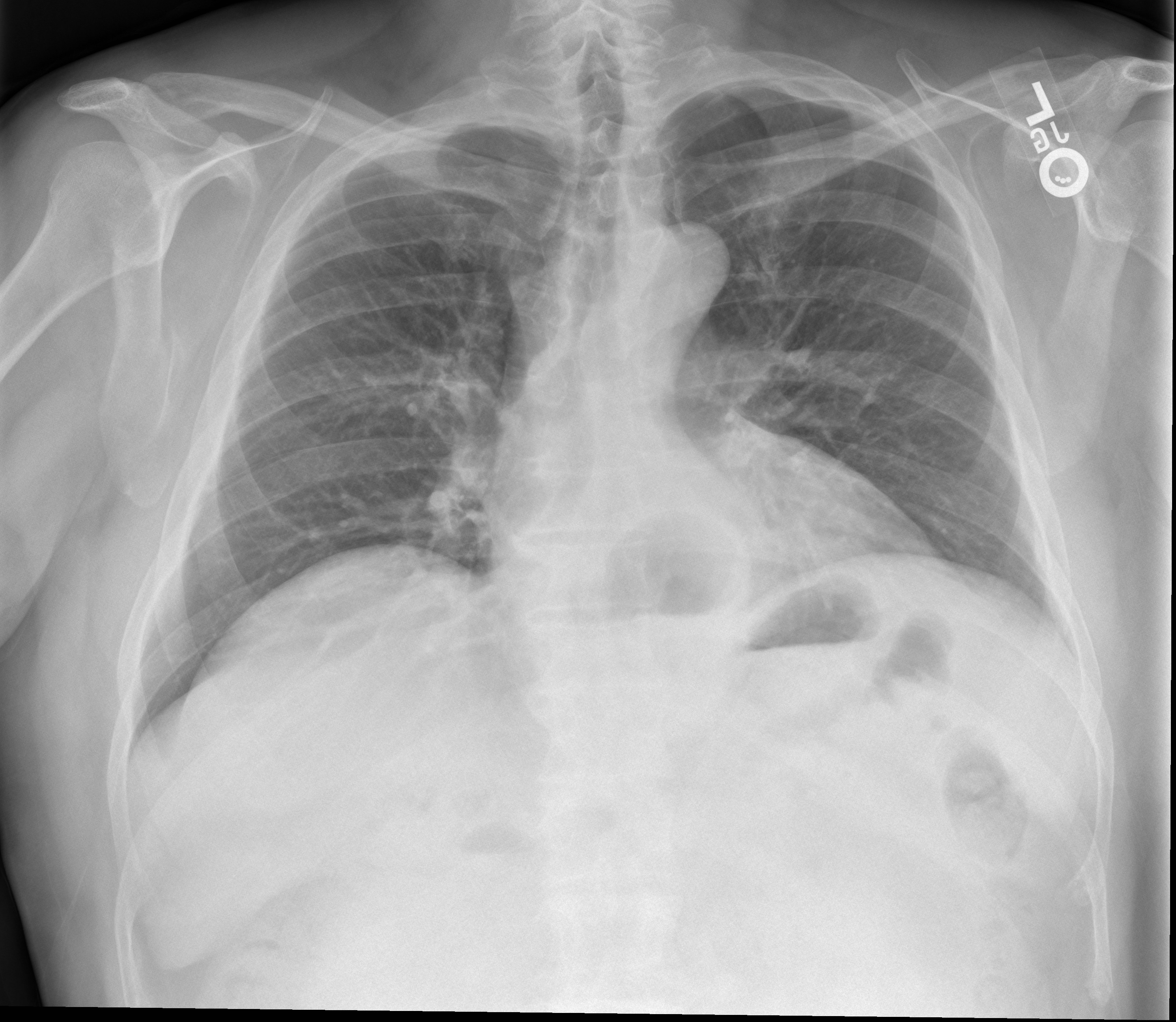 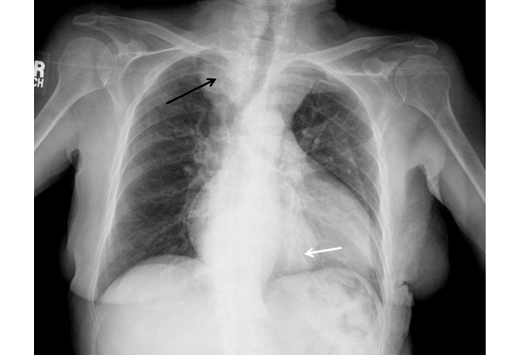 Hiatus Hernias
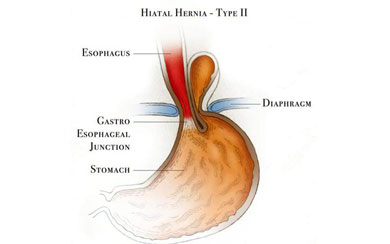 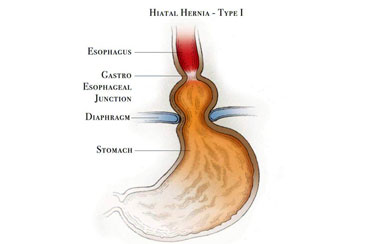 Type 1 
Sliding 

Type 2 
Paraoesophageal 

Type 3 
Mixed
Case 2
Marcus is a 58 year old builder who has developed chest pain and dysphagia to solids and liquids over a week. This is associated with profuse vomitting. It came on at rest. He has no PMH or cardiovascular risk factors. 
The hospital have performed blood tests with troponins, an ECG, CXR & even angiography have not yet found any abnormalities. 
What is the most likely diagnosis?
Oesophageal spasm 
Achalasia
Chaga’s disease
Stroke
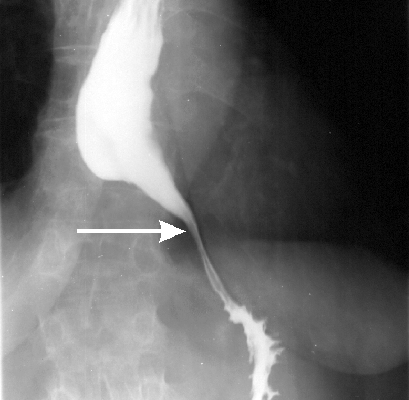 Achalasia
“A condition of by high LOS pressure & failure of LOS relaxation as well as poor peristalsis throughout the oesophagus” 
Aetiology unknown – degeneration of the myenteric plexus 
Ix: OGD/barium swallow/manometry*
Mx: Ballon dilatation/ Heller’s myotomy/botox
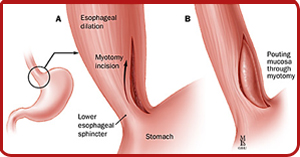 Other motility disorders
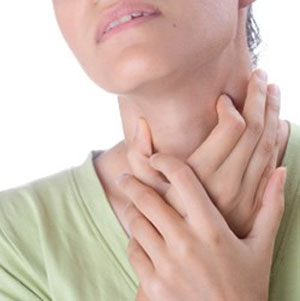 Primary 
Achalasia 
Diffuse oesophageal spasm 
Secondary 
Autoimmune
Chaga’s 
DM
Amyloid 
Myasthenia Gravis
Oesophageal perforation
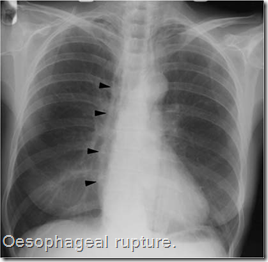 Three main types
Spontaneous 
Penetrating injury 
Iatorogenic 
Treatment aims 
Resus 
NBM
Abx
PN
PPI’s/analgesia
Conservative before Surgical intervention unless massive rupture
Case 4
Roy is a 70 year old male with a 6/12 history of fatigue, weight loss, palpable cervical lymph nodes & he has come to see his GP as he has been struggling to swallow solids. 
What is Roy’s most likely diagnosis?
Non-Hodgkins Lymphoma 
Oesophageal cancer 
GORD 
Peptic ulcer disease
Oesophageal cancer
M:F 3:1. Rare<40 
Geographic preponderance
Main subtypes 
Adenocarcinoma 
SCC
Rarer subtypes
Diagnosis 
OGD
EUSS
CT TAP/PET
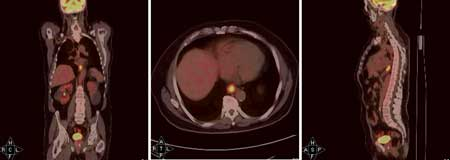 Management of Oesophageal Ca.
5 year survival 25% 
Stage using the TNM system – No mets and fit – evaluate for surgery 
Neoadjuvant chemotherapy/radiotherapy may be used 
Only a small proportion of patients are suitable for resection – palliative measures may often be more appropriate
Surgical approach
Ivor – Lewis procedure 

Mckeown three phase oesophagectomy 

Trans-hiatal resection
DONE!
Thanks for listening

Take home messages 

Feedback forms (PLEASSSSSSEEE)